1
GTI – ÜBUNG 4
Friedrich-Alexander Universität Erlangen-Nürnberg                      Jan Spieck
Binär-, HEX- und Gleitkommazahlen-Arithmetik
2
Aufgabe 1 – Bin- und Hex Arithmetik
Friedrich-Alexander Universität Erlangen-Nürnberg                      Jan Spieck
3
Aufgabe 1 – Bin- und Hex Arithmetik
Addition in fremden Systemen

Ziel:		wir berechnen a + b = c im System d

Ansatz:	wir addieren jeweils stellenweise
		Hierbei gilt:
Ist die Rechnung zu kompliziert, wandle a und b in das Dezimalsystem und c wieder zurück
Hat das Ergebnis der Addition mehrere Stellen, schreibe nur die letzte Stelle nieder
Der Rest e wandert als Übertrag zur Berechnung der nächsten Stelle
Die Berechnung der nächsten Stelle lautet dann:	a + b + e = c

Beispiel:	12 + 12 + 12 = 112, d.h. 12 Übertrag 12 (siehe oben)
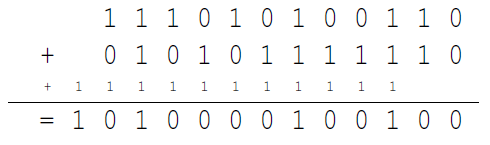 Friedrich-Alexander Universität Erlangen-Nürnberg                      Jan Spieck
4
Aufgabe 1 – Bin- und Hex Arithmetik
1110101001102 + 0101011111102	(Addition im Dualsystem)

Tipp:	Rechenregeln erfüllen bekannte Dezimaladditionsregeln, d.h. z.B. 					12+12+12+12+12 = 510 = 1012	(wobei hier 10 ein Übertrag ist)

Mechanismus der Addition nach Grundschuladdition:
						




Bei jeder Stelle nach dem Tipp das Ergebnis bestimmen.
Friedrich-Alexander Universität Erlangen-Nürnberg                      Jan Spieck
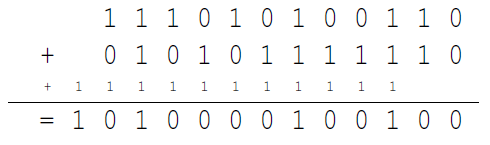 5
Aufgabe 1 – Bin- und Hex Arithmetik
B674FC1216 + 2DA9D4B216 		(Addition im Hexadezimalsystem)

Tipp:	wer das Ergebnis einer Hexadezimaladdition a + b = c nicht direkt sieht, 			wandelt 	vorher a und b in das Dezimalsystem, c wieder zurück

Mechanismus der Addition nach Grundschuladdition:
						




Bei jeder Stelle nach dem Tipp das Ergebnis bestimmen.
Friedrich-Alexander Universität Erlangen-Nürnberg                      Jan Spieck
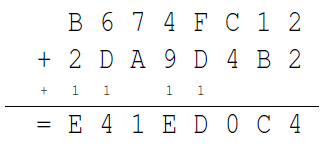 6
Einschub: BCD-Addition
Pseudotetrade:
Binärdarstellung von nicht dezimalen Ziffern, also 1010 bis 1111 (10 bis 15)

Addition:
Addition funktioniert prinzipiell wie die Binäraddition, mit folgenden Abweichungen:
Stellen (je 4 bit) werden getrennt addiert und der Übertrag in die nächste Stelle gezogen
Pseudotetraden müssen korrigiert werden
Überlauf muss korrigiert werden, wenn er nicht durch einen Korrekturschritt verursacht wurde
Korrekturschritt ist die Addtion von 6 (0110)
Friedrich-Alexander Universität Erlangen-Nürnberg                      Jan Spieck
7
Einschub: BCD-Addition
Beispiel:
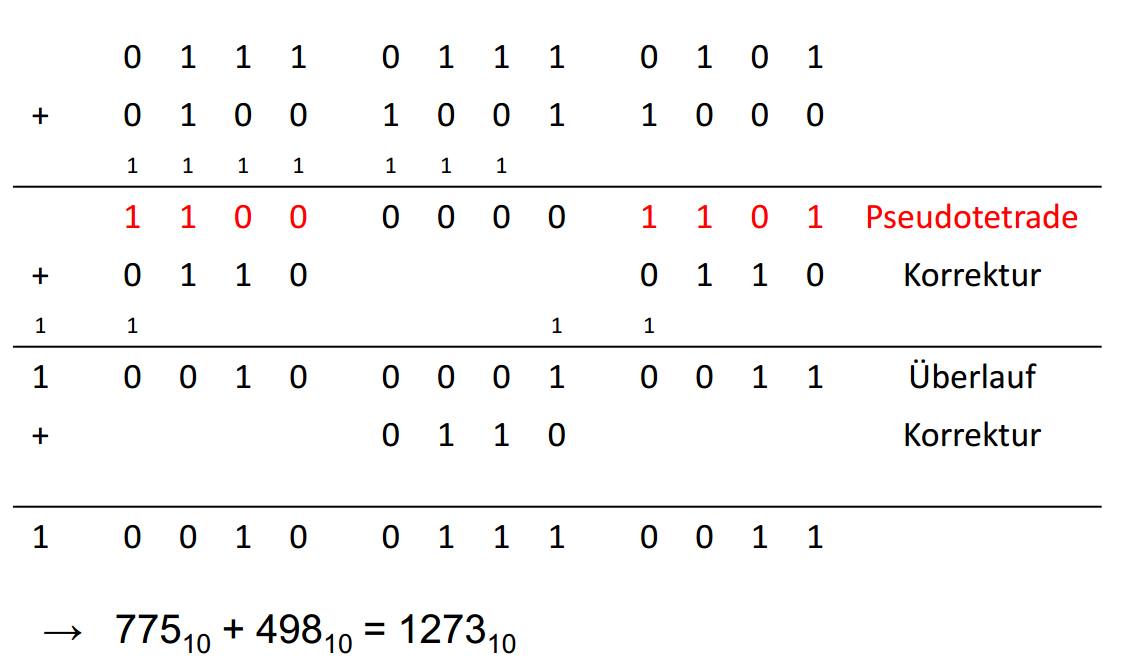 Keine Korrektur:
Verursacht durch
Korrekturschritt
Friedrich-Alexander Universität Erlangen-Nürnberg                      Jan Spieck
Korrektur:
Da Überlauf
8
Aufgabe 1 – Bin- und Hex Arithmetik
Friedrich-Alexander Universität Erlangen-Nürnberg                      Jan Spieck
9
Aufgabe 1 – Bin- und Hex Arithmetik
Subtraktion 110100102 – 101101012

Ansatz:	a + (-b) = c;		-b bilden wir mit Hilfe des 2er-Komplements
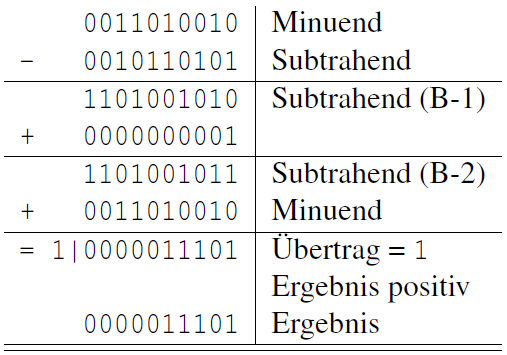 Wir rechnen mit 10 Bits
Friedrich-Alexander Universität Erlangen-Nürnberg                      Jan Spieck
Bilden des
2er -Komplements
Addition
a + (-b)
10
Aufgabe 1 – Bin- und Hex Arithmetik
Subtraktion 011101102 – 100110012

Ansatz:	a + (-b) = c;		-b bilden wir mit Hilfe des 2er-Komplements
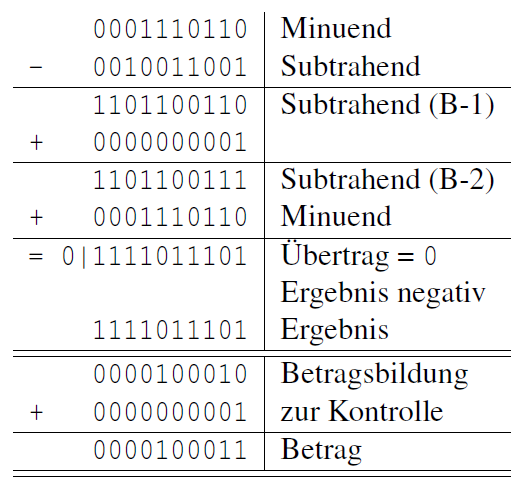 Friedrich-Alexander Universität Erlangen-Nürnberg                      Jan Spieck
Bilden des
2er -Komplements
Addition
a + (-b)
Bilden des
2er -Komplements
11
Aufgabe 1 – Bin- und Hex Arithmetik
Friedrich-Alexander Universität Erlangen-Nürnberg                      Jan Spieck
a0 a1 a2 … an	
a0 a1 a2 … an		*
     a0 a1 a2 … an		*
		.
		.
		.
	   a0 a1 a2 … an	*

c0 c1 …                 cn
bn
bn-1
.
.
.

b1
+
+
.
.
.
+
12
Aufgabe 1 – Bin- und Hex Arithmetik
111010102 * 10112					(Multiplikation im Dualsystem

Mechanismus der Abbildung auf die Addition:
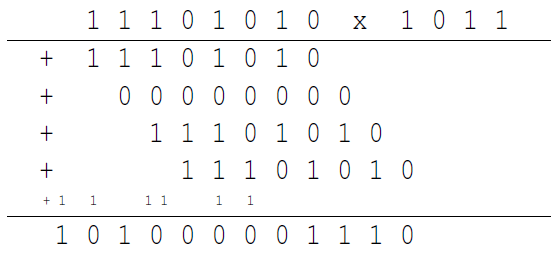 Friedrich-Alexander Universität Erlangen-Nürnberg                      Jan Spieck
13
Aufgabe 1 – Bin- und Hex Arithmetik
Prozessoren arbeiten mit einer endlichen Wortbreite, was den darstellbaren Zahlenbereich einschränkt. Welche Auswirkungen kann dies bei der Subtraktion und Addition haben? 
Können Sie sich vorstellen, wie diese Probleme in der Praxis gelöst werden?

Hinweis:		Was passiert beim Verlassen des Zahlenbereichs
Friedrich-Alexander Universität Erlangen-Nürnberg                      Jan Spieck
14
Aufgabe 1 – Bin- und Hex Arithmetik
10000000
  10000000 +
100000000 =
Friedrich-Alexander Universität Erlangen-Nürnberg                      Jan Spieck
15
Aufgabe 1 – Bin- und Hex Arithmetik
0 1111111
 0 0000011 +
0 1   1 1 1 1 1  1
 1 0000010 =
Friedrich-Alexander Universität Erlangen-Nürnberg                      Jan Spieck
16
Zurück zu Gleitkommazahlen
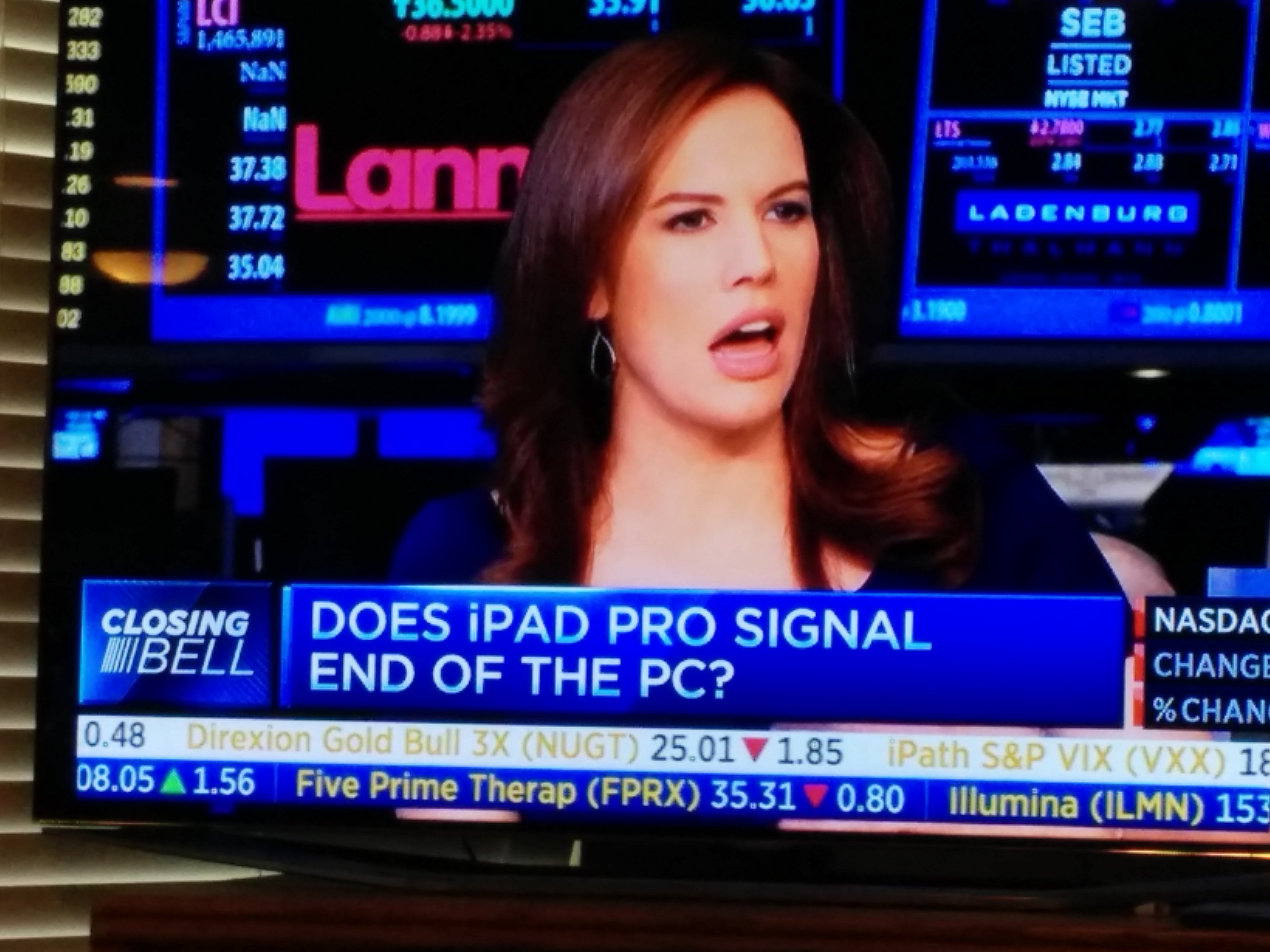 Friedrich-Alexander Universität Erlangen-Nürnberg                      Jan Spieck
17
Aufgabe 2 – Addition & Subtraktion
Gegeben seien folgende Zahlen im IEEE Standard 754 (einfache Genauigkeit):
		x1 = 0 1001 1001 0000 1001 1001 0000 0000 0002
		x2 = 0 1001 1001 1111 1111 0000 0000 0000 0002

Addieren Sie die beiden Zahlen.
Friedrich-Alexander Universität Erlangen-Nürnberg                      Jan Spieck
18
Aufgabe 2 – Addition & Subtraktion
Friedrich-Alexander Universität Erlangen-Nürnberg                      Jan Spieck
19
Aufgabe 2 – Addition & Subtraktion
Addition von
		x1 = 0 1001 1001 0000 1001 1001 0000 0000 0002
		x2 = 0 1001 1001 1111 1111 0000 0000 0000 0002

1: Transformation

x1 und x2 besitzt den gleichen Exponenten, weswegen ein Verschieben entfällt.

E = 1001 1001
Friedrich-Alexander Universität Erlangen-Nürnberg                      Jan Spieck
20
Aufgabe 2 – Addition & Subtraktion
Addition von
		x1 = 0 1001 1001 0000 1001 1001 0000 0000 0002
		x2 = 0 1001 1001 1111 1111 0000 0000 0000 0002

2: Addition der Mantissen

		m1: 			  1,0000 1001 10012
	+ 	m2: 			  1,1111 1111 00002
		mges:		11,0000 1000 10012
Friedrich-Alexander Universität Erlangen-Nürnberg                      Jan Spieck
21
Aufgabe 2 – Addition & Subtraktion
Friedrich-Alexander Universität Erlangen-Nürnberg                      Jan Spieck
22
Aufgabe 2 – Addition & Subtraktion
Addition von
		x1 = 0 1001 1001 0000 1001 1001 0000 0000 0002
		x2 = 0 1001 1001 1111 1111 0000 0000 0000 0002

4: Zusammenfassung
		VB:			0 (Addition zweier positiver Zahlen)
		e1: 			1001 10102
		mges:		1,1000 0100 0100 1000 0000 0002
		
Ergebnis x3:	0 1001 1010  1000 0100 0100 1000 0000 0002
Friedrich-Alexander Universität Erlangen-Nürnberg                      Jan Spieck
23
Aufgabe 2 – Addition & Subtraktion
Friedrich-Alexander Universität Erlangen-Nürnberg                      Jan Spieck
24
Aufgabe 2 – Addition & Subtraktion
Friedrich-Alexander Universität Erlangen-Nürnberg                      Jan Spieck
25
Aufgabe 2 – Addition & Subtraktion
Friedrich-Alexander Universität Erlangen-Nürnberg                      Jan Spieck
Erinnerung
Erste 1 von rechts
suchen. Linken Rest
invertieren
26
Aufgabe 2 – Addition & Subtraktion
Friedrich-Alexander Universität Erlangen-Nürnberg                      Jan Spieck
27
Aufgabe 2 – Addition & Subtraktion
Friedrich-Alexander Universität Erlangen-Nürnberg                      Jan Spieck
28
Aufgabe 2 – Addition & Subtraktion
„Subtraktion“ x1 + x3 von
		x1 = 0 1001 1001 0000 1001 1001 0000 0000 0002
		x3 = 1 1001 0100 0011 0110 0000 0000 0000 0002

5: Zusammenfassung

		VB:			0 (da Ergebnis positiv; vgl. vorheriger Schritt)
		e1: 			1001 10002
		mges (2er):		01, 1111 1111 1100 0000 0000 0002

Ergebnis x3:	 		0 1001 1000 1111 1111 1100 0000 0000 0002
Friedrich-Alexander Universität Erlangen-Nürnberg                      Jan Spieck
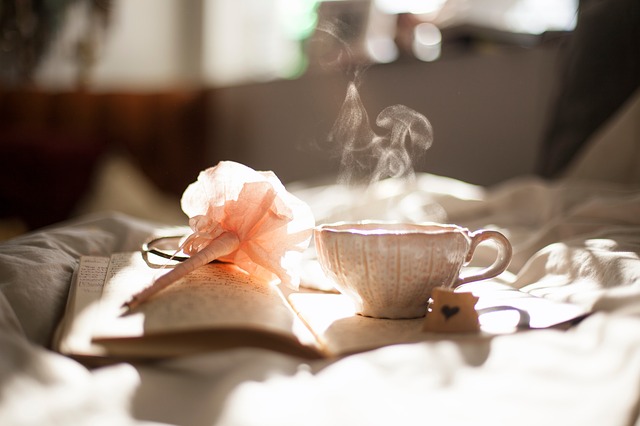 29
Denkpause
Aufgabe:

Ein Bauer möchte sein Feld in vier gleich große, identisch geformte Teilstücke aufteilen, um sie seinen vier Kindern zu vermachen.
Wie muss aufgeteilt werden?
Friedrich-Alexander Universität Erlangen-Nürnberg                      Jan Spieck
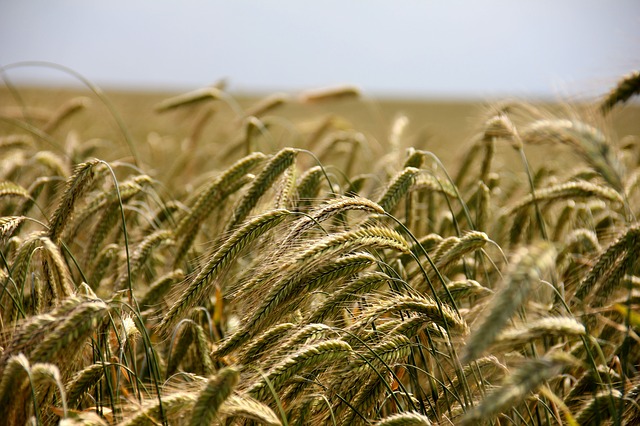 Skizze des Felds
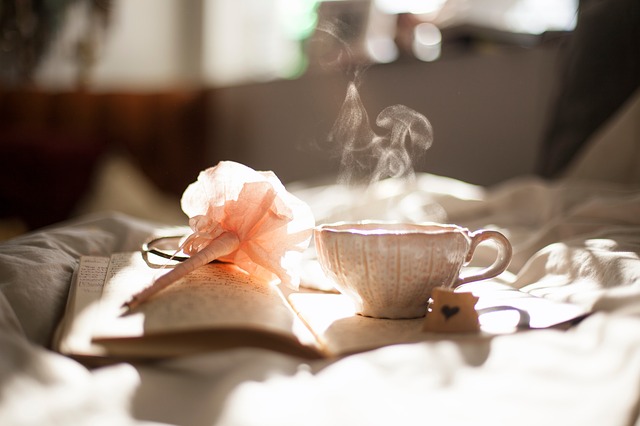 30
Denkpause
Lösung:

Folgende Aufteilung erfüllt alle Kriterien.
Friedrich-Alexander Universität Erlangen-Nürnberg                      Jan Spieck
31
Aufgabe 3 – Multiplikation
Friedrich-Alexander Universität Erlangen-Nürnberg                      Jan Spieck
32
Aufgabe 3 – Multiplikation
IEEE-Format im generellen Fall

Bisher:	wir befinden uns auf einen 32 bit System, deshalb wird ein float mit 32 bit 			dargestellt
Es gibt nach IEEE aber auch Darstellungsmöglichkeiten für z.B. 8 bit, 16 bit und 64 bit Gleitkommazahlen.
Je größer die Anzahl der Bit, desto größer ist die Genauigkeit und die Auflösung der Gleitkommazahl.
Hier haben wir ein Beispiel für die 16 bit Darstellung:
	0 1001 000 1001 10112
Die Berechnung funktioniert analog in allen Fällen. Achtung beim BIAS!
Friedrich-Alexander Universität Erlangen-Nürnberg                      Jan Spieck
33
Aufgabe 3 – Multiplikation
Friedrich-Alexander Universität Erlangen-Nürnberg                      Jan Spieck
34
Aufgabe 3 – Multiplikation
Friedrich-Alexander Universität Erlangen-Nürnberg                      Jan Spieck
35
Aufgabe 3 – Multiplikation
Multiplikation folgender Gleitkommazahlen:
		x1 = 0 1001 000 1001 10112
		x2 = 1 1001 010 1110 10002

2: Addition der Biased Exponenten

BIAS = 2n-1 – 1 = 26 – 1 = 6310 = 1111112

1001 0002 + 1001 0102 - BIAS	(vgl. letzte Übung für ausführlichen Rechenweg)
= 10010 0102	 - 1111112		(BIAS einsetzen)
= 10100112
Friedrich-Alexander Universität Erlangen-Nürnberg                      Jan Spieck
36
Aufgabe 3 – Multiplikation
Friedrich-Alexander Universität Erlangen-Nürnberg                      Jan Spieck
37
Aufgabe 3 – Multiplikation
Friedrich-Alexander Universität Erlangen-Nürnberg                      Jan Spieck
38
Aufgabe 3 – Multiplikation
Friedrich-Alexander Universität Erlangen-Nürnberg                      Jan Spieck
39
Aufgabe 4 - Assoziativität
Die Operationen Addition und Multiplikation auf Operanden in einer Fließkommadarstellung sind normalerweise nicht assoziativ.
Experimentieren Sie mit einem PC-Tabellenkalkulationsprogramm um dieses zu belegen. Bestimmen Sie dadurch auch die Anzahl der Bits, die zur Speicherung der Mantisse verwendet werden.
(Beispiel: LibreOffice und Excel liefern bei der Berechnung von:     1020 + 17 – 10 – 1020 + 130 als Ergebnis 130 - dies übrigens ohne irgendeine Warnung.)
Friedrich-Alexander Universität Erlangen-Nürnberg                      Jan Spieck
40
Aufgabe 4 - Assoziativität
Die folgenden Berechnungen sind mit Excel 2013 vorgenommen worden:
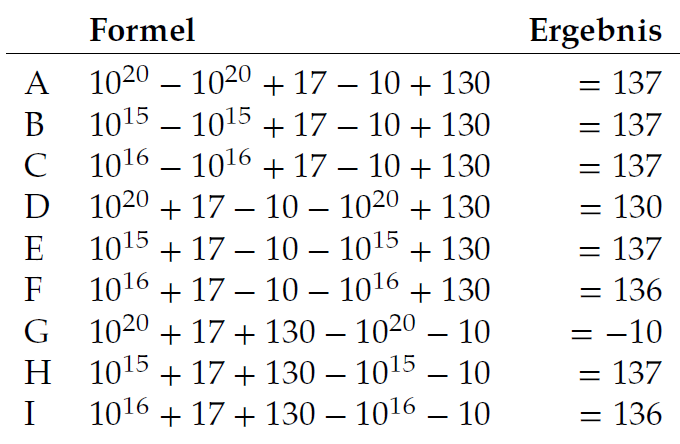 Friedrich-Alexander Universität Erlangen-Nürnberg                      Jan Spieck
41
Aufgabe 4 - Assoziativität
Friedrich-Alexander Universität Erlangen-Nürnberg                      Jan Spieck
42
Vielen Dank für eure geschätzte Aufmerksamkeit!
"En un mot, l'homme doit se créer sa propre essence; c'est en se jetant dans le monde, en y souffrant, en y luttant qu'il se définit peu à peu; et la définition demeure toujours ouverte"  

A propos de l'existentialisme - Mise au point. Action, no. 17, 29 décembre 1944.
Friedrich-Alexander Universität Erlangen-Nürnberg                      Jan Spieck